Тест для подготовки к ГИА по химии
Работу выполнила Козина лариса,
учащаяся  11 А класса  МОУ СОШ26
Цели:
Ознакомиться с материалом экзаменационной работы по химии.
Проверить свою подготовленность к экзамену
Расширить опыт выполнения тестовых заданий по химии.
Козина Лариса
Инструкция
Тесты состоят из трех частей: часть «А» -15 заданий;  часть «В» - 4 задания и часть «С» – 3 задания.
Чтобы ответить на вопрос части А1-А15 наведите курсор на выбираемый ответ и кликнете на левую кнопку мыши.
При неверном ответе появится слайд «неверно!».
ТМТМ
Ссылка на таблицу Менделеева

Ссылка на таблицу растворимости
ТР
Козина Лариса
Задания части «A»
15 вопросов с выбором одного правильного  ответа
Козина Лариса
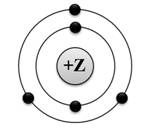 А1. На приведенном рисунке Изображена модель атома
Неверно
Al
Неверно
Li
Верно
B
ТМТМ
Неверно
P
ТР
Козина Лариса
А2.  В каком ряду химических элементов усиливаются неметаллические свойства соответствующих им простых веществ?
Неверно
S  → P →  Si
Неверно
F  → Cl → Br
Неверно
O → N → C
ТМТМ
Верно
P → S → Cl
ТР
Козина Лариса
А3.  В молекуле аммиака химическая связь
Неверно
ковалентная неполярная
Неверно
ионная
Верно
ковалентная полярная
ТМТМ
Неверно
металлическая
ТР
Козина Лариса
А4.  В каком соединении  степень окисления фосфора  равна +5?
Неверно
PH3
Неверно
P2O3
Неверно
Ca3P2
ТМТМ
Верно
H 3PO4
ТР
Козина Лариса
А5.  Кислотным оксидом и основанием, соответственно, являются
Верно
CrO3, Сa(OH)2
Неверно
B2O3, H3РО4
Неверно
MgO, Al(OH)3
ТМТМ
Неверно
CO, NaOH
ТР
Козина Лариса
А6.  Признаком протекания химической реакции между уксусной кислотой и гидрокарбонатом натрия является
Неверно
изменение цвета
Неверно
выделение осадка
Верно
выделение газа
ТМТМ
Неверно
появление запаха
ТР
Козина Лариса
А7. Одинаковое число молей катионов и анионов образуются при полной диссоциации в водном растворе  1 моль
Неверно
MgCI2
Верно
AgNO3
Неверно
K2SO3
ТМТМ
Неверно
Na2СO3
ТР
Козина Лариса
А8. Газ выделяется при взаимодействии
Неверно
NaOH и  Н2SO4
Верно
KOH и (NН4)2SO4
Неверно
BaCl2  и AgNO3
ТМТМ
Неверно
К2СO3 и Сa(NO3)2
ТР
Козина Лариса
A9.  Не реагируют  друг с другом
Неверно
кислород и водород
Неверно
азот и литий
Верно
сера и вода
ТМТМ
Неверно
железо и хлор
ТР
Козина Лариса
А10. Оксид алюминия реагирует с каждым из двух веществ:
Неверно
NaOH и KNO3
Неверно
Н2SO4 и Н2O
Верно
Н2SO4 и KOH
ТМТМ
Неверно
KCl и HCl
ТР
Козина Лариса
А11.  Гидроксид натрия реагирует с каждым из двух веществ
Верно
CO2 и CuCI2
Неверно
K2СO3 и Ba(NO3)2
Неверно
МgO и MgSO4
ТМТМ
Неверно
CO и FeSO4
ТР
Козина Лариса
A12.  Карбонат бария можно получить в результате реакции нитрата бария с
Неверно
оксидом углерода (IV)
Неверно
карбонатом магния
Неверно
карбонатом кальция
ТМТМ
Верно
карбонатом аммония
ТР
Козина Лариса
А13.  Верны ли  суждения о способах разделения смесей?
А. Выпаривание относят к физическим способам разделения смесей.Б. Смесь воды и растительного масла разделяют с помощью делительной воронки
Верно
оба суждения верны
Неверно
неверны оба суждения
Неверно
верно только А
ТМТМ
Неверно
верно только Б
ТР
Козина Лариса
А14.  Азот является восстановителем в реакции
Неверно
N2 + 3Mg = Mg3N2
Верно
4NH3 + 3O2 = 2N2 + 6H2O
Неверно
NH3 + HCl + NH4Cl
ТМТМ
Неверно
3Ca + N2 = Ca3N2
ТР
Козина Лариса
А15.  На какой диаграмме распределение массовых долей элементов соответствует количественному составу  карбоната натрия?
Неверно
1
Верно
3
Неверно
Неверно
2
4
ТМТМ
ТР
Козина Лариса
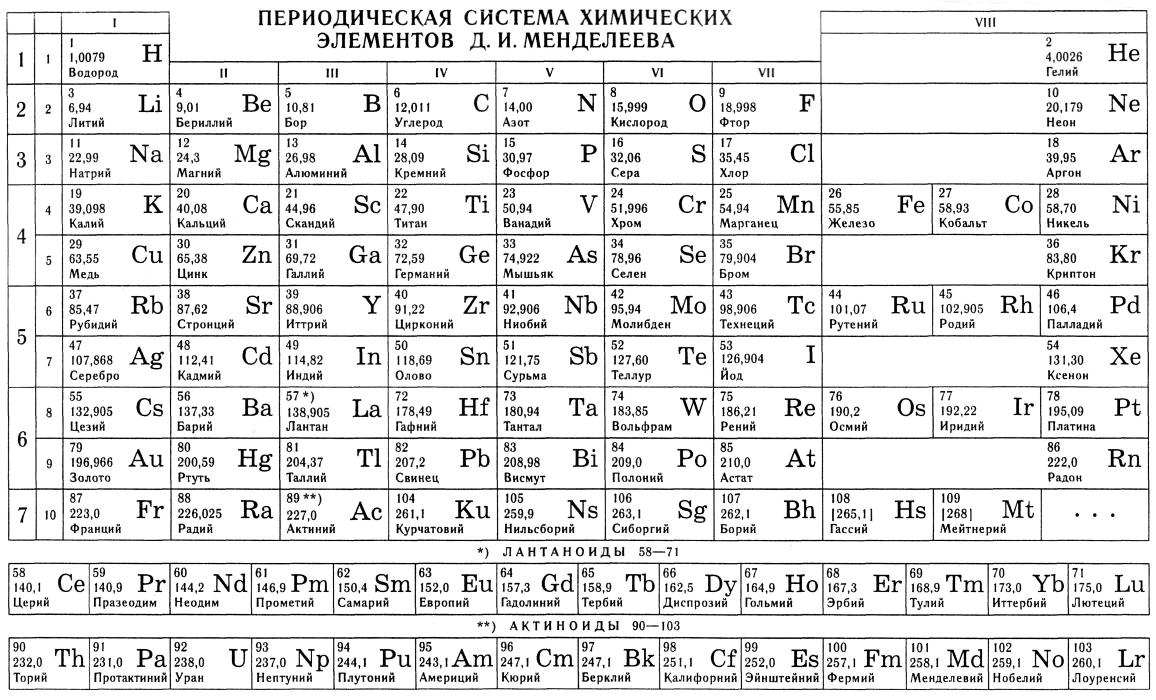 Козина Лариса
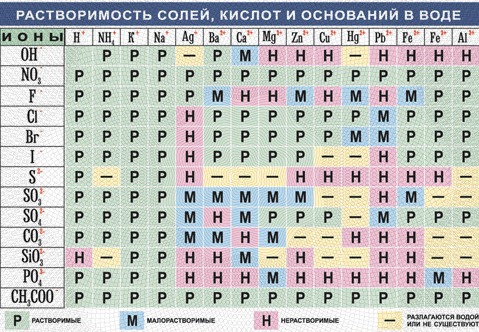 Козина Лариса
Задания части «B» 
4 вопроса с несколькими правильными ответами
При выполнении заданий В1, В2 из предложенного перечня ответов выберите два правильных.
При выполнении заданий ВЗ - В4 к каждому элементу первогостолбца подберите соответствующий элемент из второгостолбца.  Цифры в ответе могут повторяться.
Козина Лариса
В1.  Общим для алюминия и  фосфора является
1)   наличие трёх электронных слоёв в их атомах
2)   существование соответствующих им простых веществ в виде двухатомных молекул
3)  то, что значение их электроотрицательности  меньше, чем у серы
4)  то, что они относятся к металлам
5)  образование ими высших оксидов с общей формулой Э2О5
.
ТМТМ
ТР
ПОКАЗАТЬ ОТВЕТ
1)  наличие трёх электронных слоёв в их атомах
3)  то, что значение их электроотрицательности  меньше, чем у серы
Козина Лариса
В2.  Для уксусной кислоты верны следующие утверждения:
молекула содержит два атома углерода
 атомы углерода в молекуле соединены одинарными связями
 нерастворимая в воде жидкость
 горит с образованием водорода  и углекислого газа 
 не реагирует с Na2CO3
ПОКАЗАТЬ ОТВЕТ
молекула содержит два атома углерода
атомы углерода в молекуле соединены одинарными связями
Козина Лариса
111
В3. Установите  соответствие между веществами и реактивом, с помощью которого можно различить эти вещества. К каждому элементу первого столбца подберите соответствующий элемент из второго столбца.
ВЕЩЕСТВА

A)  H2SО4 и CuSO4
Б)  NaOH  и  Na2CO3
B)  NH4Cl  и CaCl2
РЕАКТИВ

1) Ca(OH)2 
2)  NaCl
3)  Cu                                                                        4)  CO
ПОКАЗАТЬ ОТВЕТ
Козина Лариса
312
В4. Установите соответствие между названием вещества и реагентами, с которыми это вещество может взаимодействовать
НАЗВАНИЕ  ВЕЩЕСТВА                                              РЕАГЕНТЫ
 А)  хлор                                                                       1) НСI, КОН
 Б)  оксид алюминия                                                2) CО2, HCI
 В)  гидроксид натрия                                              3) H2, Fe
                                                                                      4) BaCl2, K2SO3
ПОКАЗАТЬ ОТВЕТ
Козина Лариса
задания части «C»
дайте развёрнутый ответ
Козина Лариса
С1.   Используя Метод Электронного Баланса, Расставьте Коэффициенты В Уравнении Реакции, Схема Которой          HNO3 + I2 	HIO3 + NO2 + H2O
ПОКАЗАТЬ ОТВЕТ
HN+5O3 + I20 	        HI+5O3 + N+4O2 + H2O 
                                      10      N+5  +1e =  N+4
                                                                    окислитель
                                        1      I20    -10e = 2I+5
                                                                    восстановитель
  10HNO3 + I2 = 2HIO3 + 10NO2 + 4H2O
Козина Лариса
С2. 160 г раствора сульфата меди (II) смешали с избытком раствора гидроксида натрия. выпал осадок массой 19,6 г. вычислите массовую долю соли в растворе сульфата меди (II).
ПОКАЗАТЬ ОТВЕТ
1) Составим уравнение взаимодействия сульфата меди (II) с гидроксидом натрия:  CuSО4 + 2NaOH =  Cu(OH)2 + Na2SО4
2) Рассчитаем количество вещества осадка:  
 n(Cu(OH)2 = 19,6 г : 98 г/моль = 0,2 моль
3) Определим количество  вещества и массу сульфата меди (II), рассчитаем массовую долю соли в растворе сульфата меди (II) :
 По уравнению реакции
 n(CuSО4) = n(Cu(OH)2 = 0,2 моль
m(CuSО4) = 160 г/моль • 0,2 моль = 32 г
w%(CuSО4) = 32 г : 160 г • 100% = 20%
Ответ: w%(CuSО4) = 20%
Козина Лариса
С3. Даны вещества: Cu, Fe, NaOH, HCl, AgNO3. Используя воду и необходимые вещества только из этого списка, получите в две стадии гидроксид меди (II). Опишите признаки проводимых реакций. Для реакции ионного обмена напишите сокращенное ионное уравнение реакции.
ПОКАЗАТЬ ОТВЕТ
Составим 2 уравнения реакций, напишем сокращенное ионное уравнение реакции ионного обмена: 
Cu + 2AgNO3 = Cu(NO3)2 + 2Ag (изменение цвета)
Cu(NO3)2 + 2NaOH = Cu(OH)2 + 2NaNO3   (выпадение голубого осадка)Cu 2+ + 2OH- = Cu(OH)2
Козина Лариса
Ресурсы:
1. О.С. Габриелян. Химия 9 класс. Дрофа. М. 2009
2. О.С. Габриелян. Химия 8 класс. Дрофа. М. 2009
3. Открытый БАНК заданий по химии ГИА 
4. Шаблон Л.А. Алексеевой
5. http://www.openclass.ru/node/438771
Козина Лариса